SDN/NFV Truths
Stuart Bates – Strategy & Innovation – Axians Networks
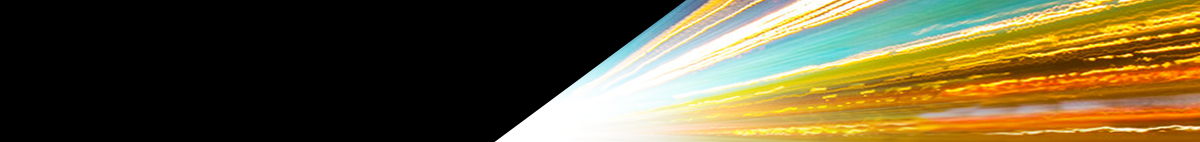 Who?
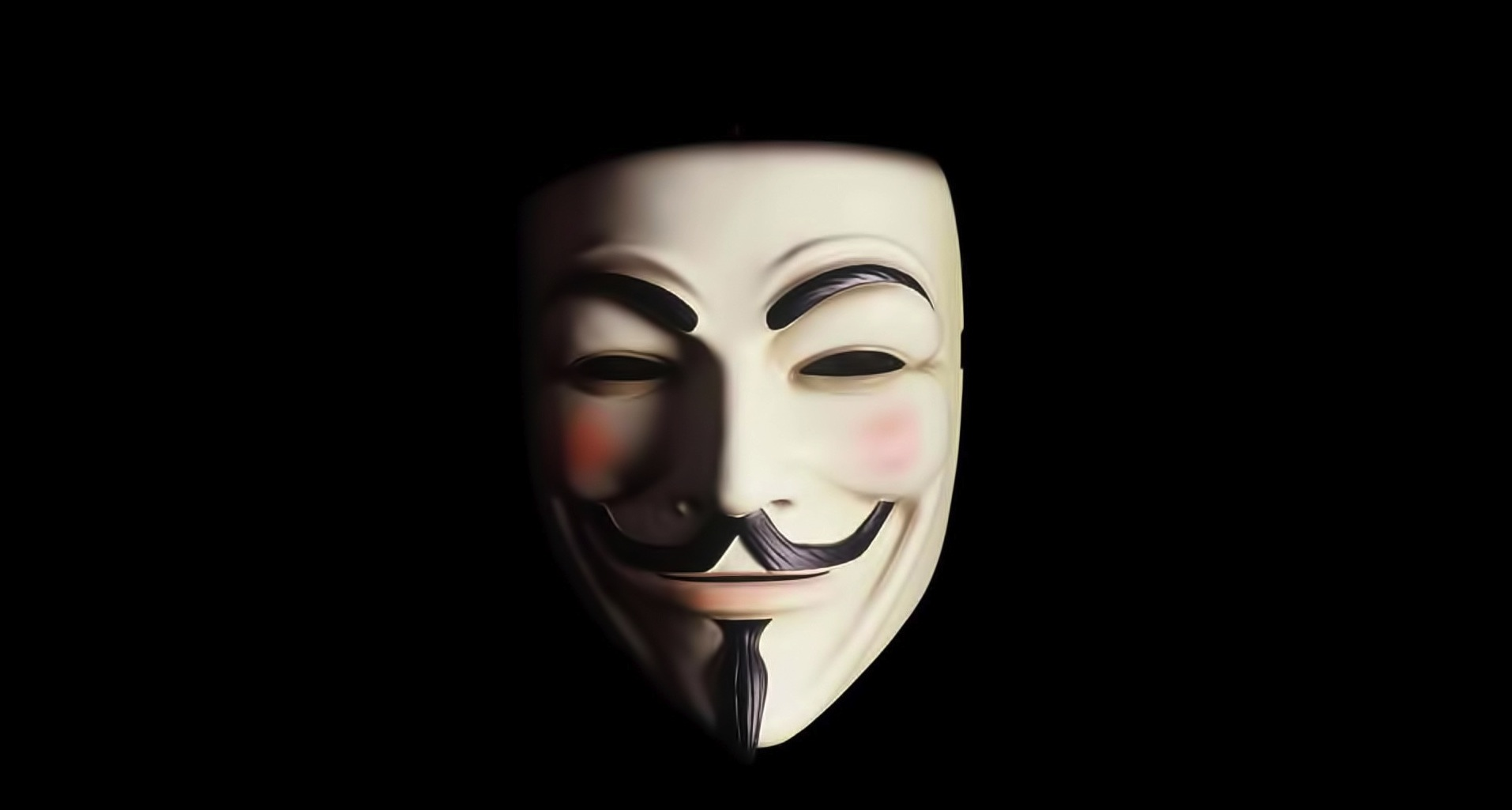 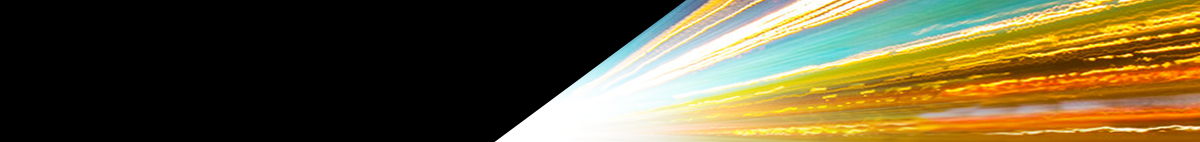 “Software is cheap”
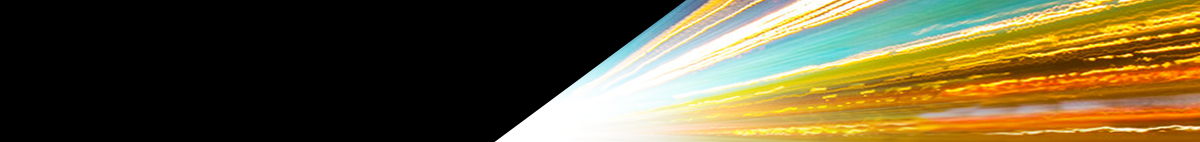 “must be Open Source”
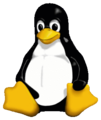 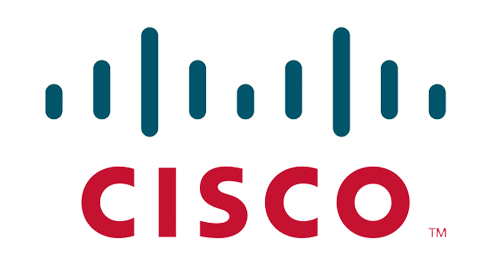 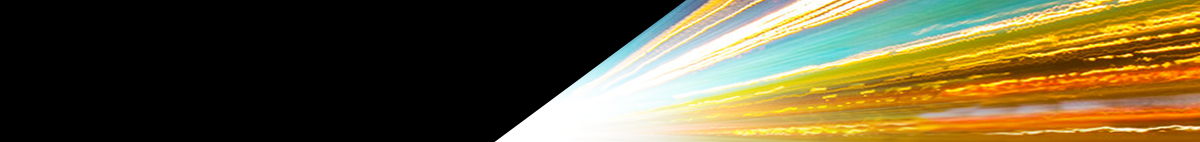 “Free at last!”
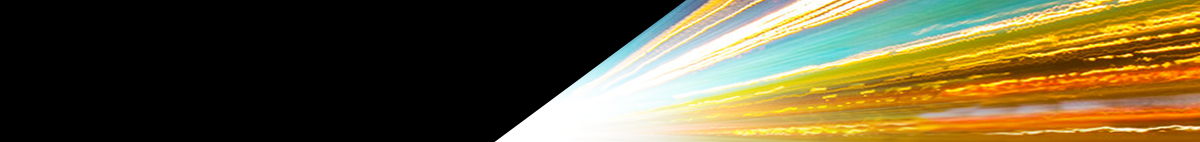 Really?
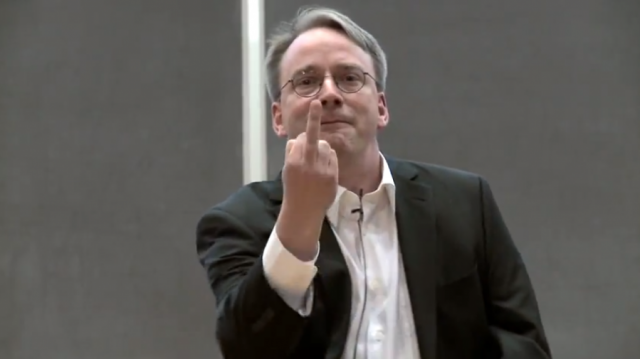 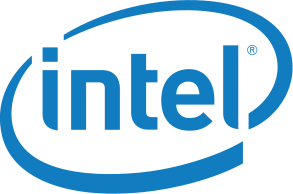 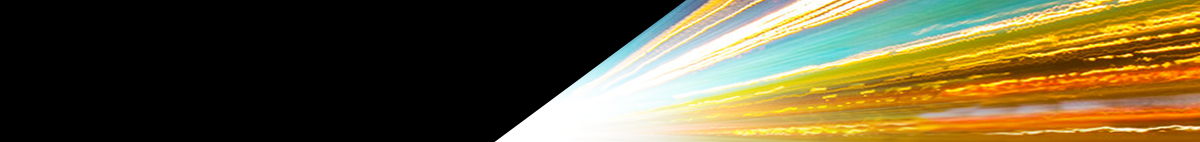 What’s right for you?
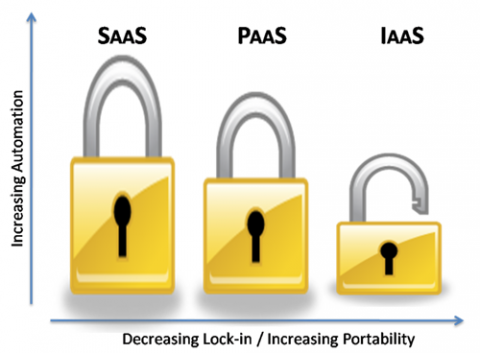 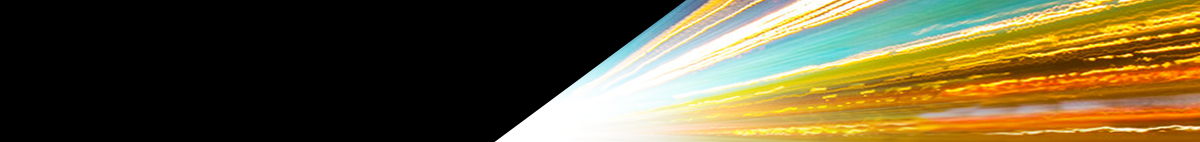 “I’m out of a job”
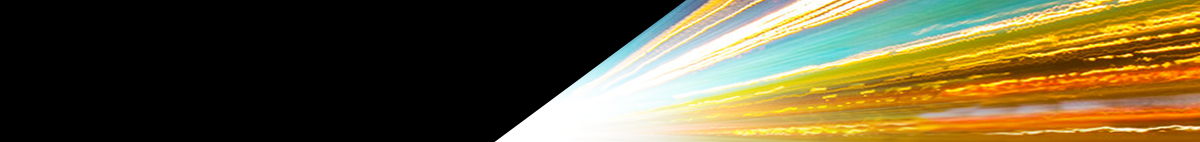 “It’s all so EASY”
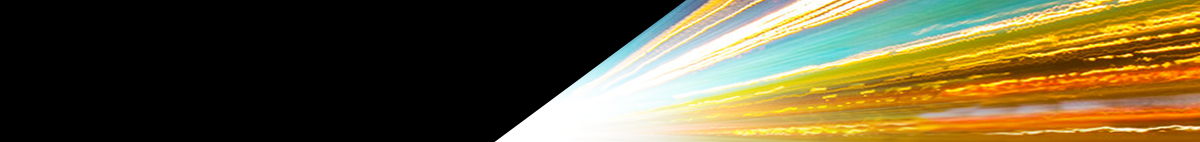 “Everything Virtual”
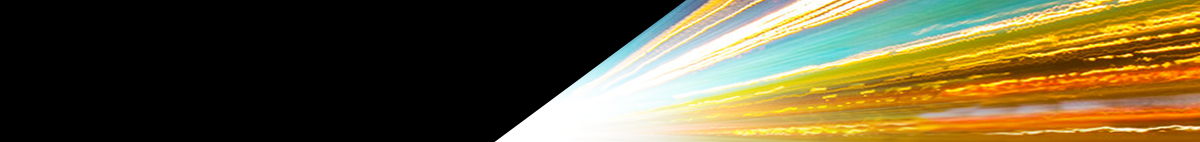 “Virtual doesn’t scale”
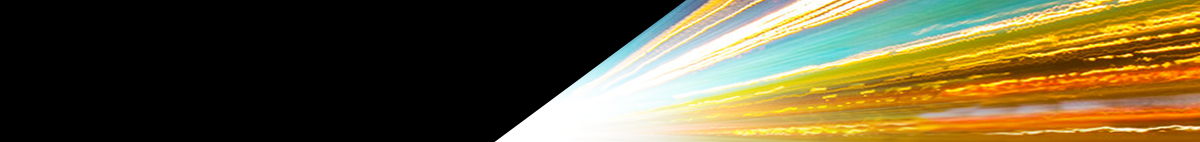 Marketing Hype
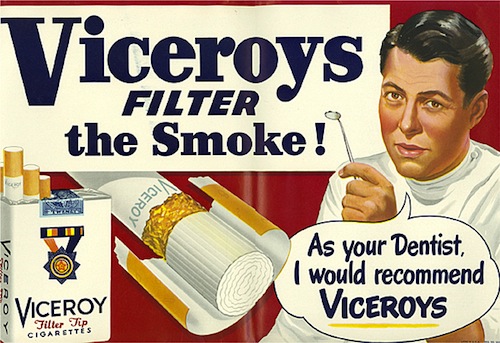 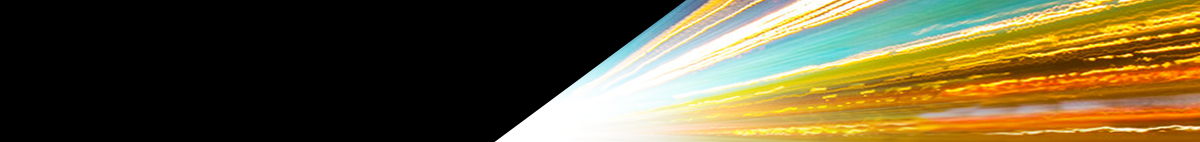 You don’t believe?
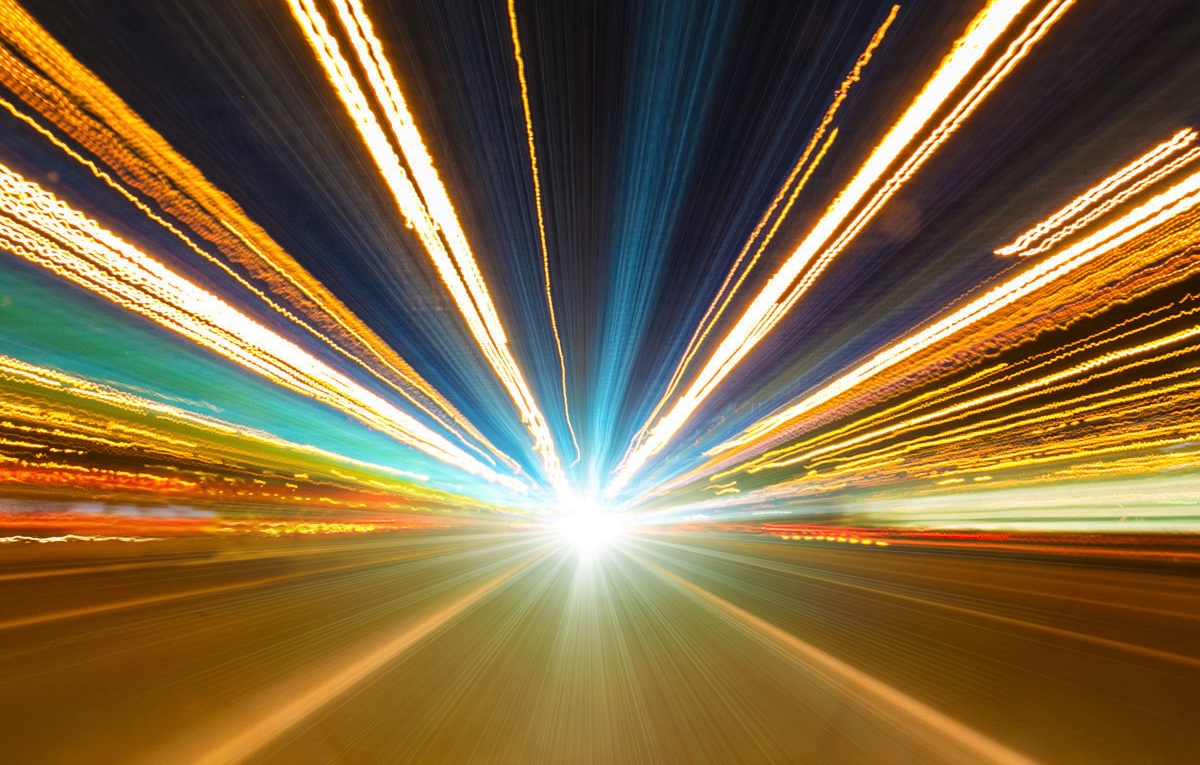 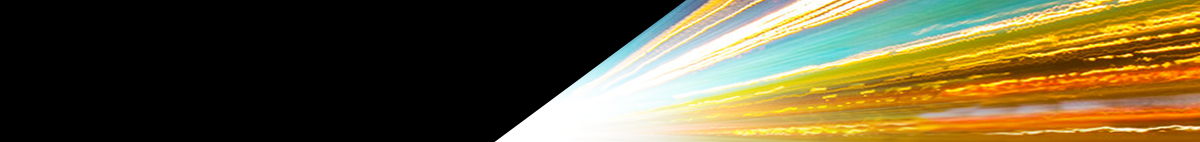 Thank you.


Stuart Bates

stuart.bates@imtechict.co.uk
Twitter: @recoveringtechy
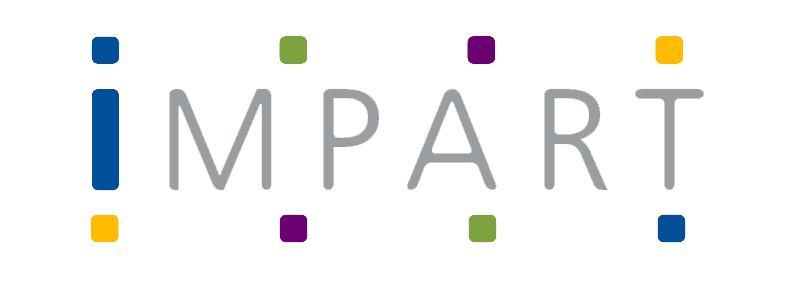 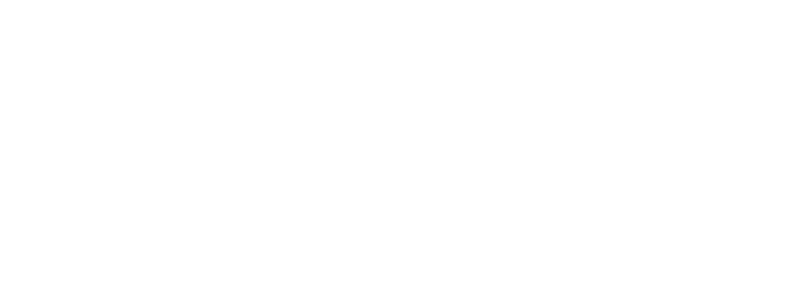 PROGRAM
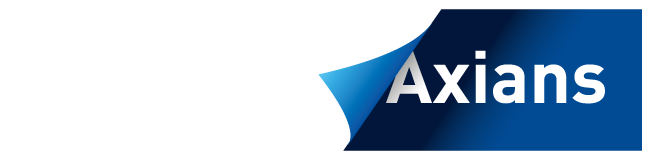